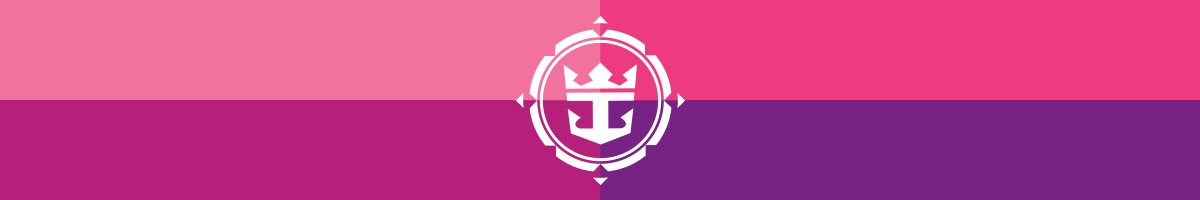 旅途愉快
您好！相信您一定对即将开启的神秘旅程充满期待。在您踏上旅行之前，我们想要确保您利用好我们的丰厚优惠。如果您在船上经过我们未来假期销售中心，同时想到计划您的下一个旅程，我们一定会给您超乎预期的优惠专享– 高达8折的船票优惠外加200美元的船上即时消费礼金。未来假期专享优惠: 

消费礼金 — 高达200美元的船上即时消费礼金，在船上任何地方消费使用。
灵活变更 — 确认式预订的订单生成起30天及30天以内可以无限次更改且不 收取任何服务费；开放式预订的订单中可以无限次的更改客人姓名直到确认具体航次。
优惠叠加 — 未来假期优惠专享可与皇家加勒比北美优惠和中国母港优惠叠加。 
随心选舱 — 手动选择心仪的舱房。 
优惠同享 — 每人最多可为家人或朋友预订3间舱房并享受同样的船上预订优惠。

祝您旅途愉快!
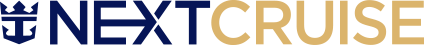 一定不要错过在船上预订的绝佳时机。
今天就前往未来假期计划您的下一次旅程吧！
请填入您公司的信息；
完成后，请“另存为 PDF格式”文档，以方便发送至您的客人邮箱或通过微信发送本信息；
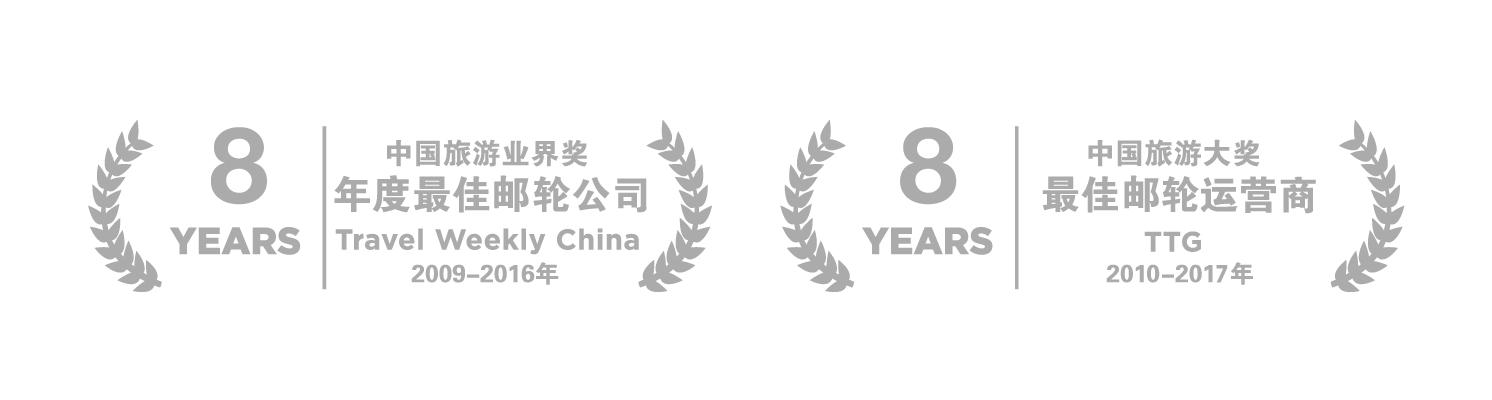 [旅行社名字] [旅行社邮件][旅行社地址][旅行社电话]
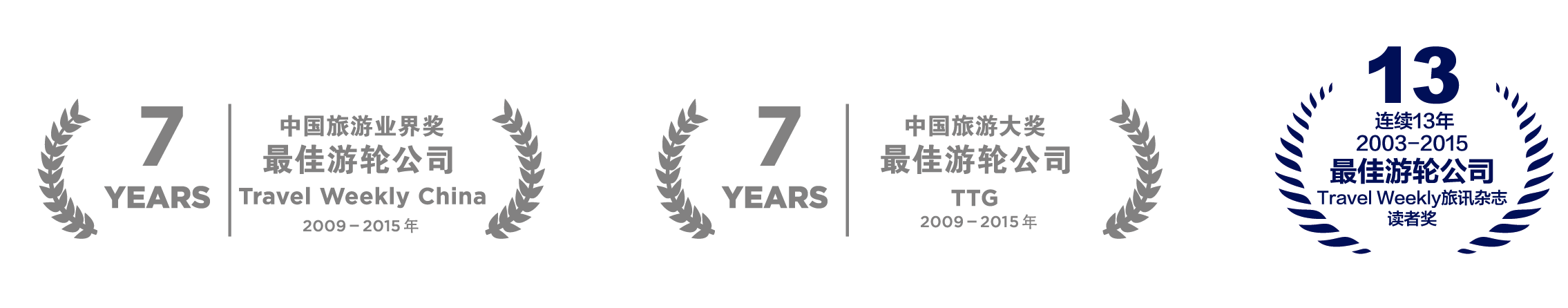 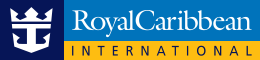 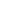 * 适用于合同条款。更多信息请前往船中未来假期柜台免费咨询。©2017皇家加勒比游轮公司   注册：巴哈马  皇家加勒比保留最终解释权 。16051243